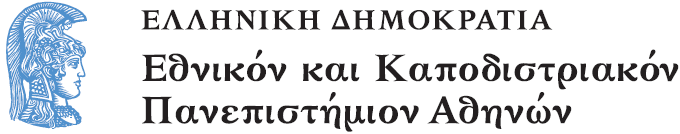 Ιστορία νεότερων Μαθηματικών
Ενότητα 3: Η Άλγεβρα της Αναγέννησης

Παπασταυρίδης Σταύρος
Σχολή Θετικών Επιστημών
Τμήμα Μαθηματικών
Περιγραφή Ενότητας
Ιταλοί Αβακιστές. Αλγεβρικός Συμβολισμός. Άλγεβρα στην Γαλλία, Γερμανία, Αγγλία. Εξισώσεις τρίτου και τετάρτου βαθμού. Μιγαδικοί αριθμοί. Εξισώσεις τετάρτου βαθμού και συμμετρίες.
Περιεχόμενα Υποενότητας
Αλγεβρικός συμβολισμός και τεχνικές
Euler και η συνεισφορά του
Εξισώσεις μεγάλου βαθμού
Απαλοιφή 2ου όρου
Η Άλγεβρα της Αναγέννησης
Αλγεβρικός συμβολισμός
Algebraic Symbolism And Technique (1/5)
Άθροισμα εκθετών
Algebraic Symbolism And Technique (2/5)
Γινόμενο εκθετών
Pacioli, plus and minus
Algebraic Symbolism And Technique (3/5)
Algebraic Symbolism And Technique (4/5)
Algebraic Symbolism And Technique (5/5)
Rule of Signs Similarly, the rules of signs were also written out in words and even justiﬁed, here in a  late fourteenth-century manuscript by an unknown author:
Euler, elements of algebra, c. 1765 (1/2)
Elements of Algebra is an elementary mathematics textbook written by mathematician Leonhard Euler and originally published in 1765 in German.
Elements of Algebra is one of the earliest books to set out algebra in the modern form we would recognize today (another early book being Elements of Algebra by Nicholas Saunderson, published in 1740), and is one of Euler's few writings, along with Letters to a German Princess, that are accessible to the general public. Written in numbered paragraphs as was common practice till the 19th  century, Elements begins with the definition of mathematics and builds on the fundamental operations of arithmetic and number systems, and gradually moves towards more abstract topics.
Euler, elements of algebra, c. 1765 (2/2)
In 1771, Joseph-Louis Lagrange published an addendum titled Additions to Euler's Elements of Algebra, which featured a number of important mathematical results. The original German title of the book was Vollständige Anleitung zur Algebra, which literally translates to Complete Instruction to Algebra.
Two English translations are now extant, one by John Hewlett (1822), and the other, which is translated to English from a French translation of the book, by Charles Tayler (1824). 
Βλέπε και http://web.mat.bham.ac.uk/C.J.Sangwin/euler/index.html
Mathground,  “Πληροφόριση”?
http://mathground.net/leonard-eulers-elements-of-algebra-textbook/
« The Elements of Algebra contains many important early results in mathematical analysis; for example, it contains Euler’s original proof of Fermat’s Last Theorem for the special case of n = 3.»
Euler's Elements of Algebra, multiplication part 1, art. 32
Euler's Elements of Algebra, multiplicationpart 1, art.  33,  minus times minus
Euler's Elements of Algebra, Surd Quantities or incommensurable, part 1, art. 128
Euler's Elements of Algebra, Surd Quantities or incommensurable, part 1, art. 132
Essays on the Theory of Numbers, by Richard Dedekind – Σύγκρουση γιγάντων? (1/2)
Essays on the Theory of Numbers, by Richard Dedekind – Σύγκρουση γιγάντων? (2/2)
Περαιτέρω βιβλιογραφία (1/2)
Rule of radicals  plhrofories genika, the origin of the problems in Euler’s algebra http://logica.ugent.be/albrecht/thesis/EulerProblems.pdf 
The Elementary Mathematical Works of Leonhard Euler (1707 – 1783) Paul Yiu Department of Mathematics: http://math.fau.edu/yiu/eulernotes99.pdf
Euler’s “Mistake”? The Radical Product Rule in Historical Perspective https://webspace.utexas.edu/aam829/1/m/Euler_files/EulerMonthly.pdf
HistoricaL conflicts and subtleties with the sign in textbooks,  http://www.uv.es/gomezb/48historicalconflicts.pdf
Περαιτέρω βιβλιογραφία (2/2)
Euler’s Elements of Algebra Gaps in Logic
http://newmathdoneright.com/2012/08/01/eulers-elements-of-algebra-gaps-in-logic/
Conflicts with the radical sign. A case study with patricia: http://www.uv.es/gomezb/36Conflicts.pdf
A tale of two curricula: Euler's algebra text book: http://plus.maths.org/content/tale-two-curricula-eulers-algebra-text-book
Of Impossible, or Imaginary Quantities, which arise from the same source (1/3)
Of Impossible, or Imaginary Quantities, which arise from the same source (2/3)
Of Impossible, or Imaginary Quantities, which arise from the same source (3/3)
Κείμενο του Euler με ριζικά
Φύση του ορισμού
Καταρχήν και καταρχάς αυθαίρετος
Αν απαιτούμε ποιότητα, πρέπει να αναλογισθούμε την ιστορία και την νυν μαθηματική πράξη
Αιτιολόγηση Μιγαδικών αριθμών από Euler: πείθει? (1/2)
Αιτιολόγηση Μιγαδικών αριθμών από Euler: πείθει? (2/2)
Επαναλήψεις : Υπάρχουν οι Μιγαδικοί?
Euler, Elements of Algebra,  part 1, art. 151
Algebraic Symbolism And Technique, Associativity
Παραδείγματα
Algebraic Symbolism And Technique: Αλλαγή μεταβλητών (1/2)
Algebraic Symbolism And Technique: Αλλαγή μεταβλητών (2/2)
Higher Degree Equation (1/5)
Higher Degree Equation (2/5)
Higher Degree Equation (3/5)
Higher Degree Equation (4/5)
Higher Degree Equation (5/5)
Απαλοιφή δεύτερου όρου (1/3)
Απαλοιφή δεύτερου όρου (2/3)
Απαλοιφή δεύτερου όρου (3/3)
Τέλος Υποενότητας
Αλγεβρικός συμβολισμός
Χρηματοδότηση
Το παρόν εκπαιδευτικό υλικό έχει αναπτυχθεί στo πλαίσιo του εκπαιδευτικού έργου του διδάσκοντα.
Το έργο «Ανοικτά Ακαδημαϊκά Μαθήματα στο Πανεπιστήμιο Αθηνών» έχει χρηματοδοτήσει μόνο την αναδιαμόρφωση του εκπαιδευτικού υλικού. 
Το έργο υλοποιείται στο πλαίσιο του Επιχειρησιακού Προγράμματος «Εκπαίδευση και Δια Βίου Μάθηση» και συγχρηματοδοτείται από την Ευρωπαϊκή Ένωση (Ευρωπαϊκό Κοινωνικό Ταμείο) και από εθνικούς πόρους.
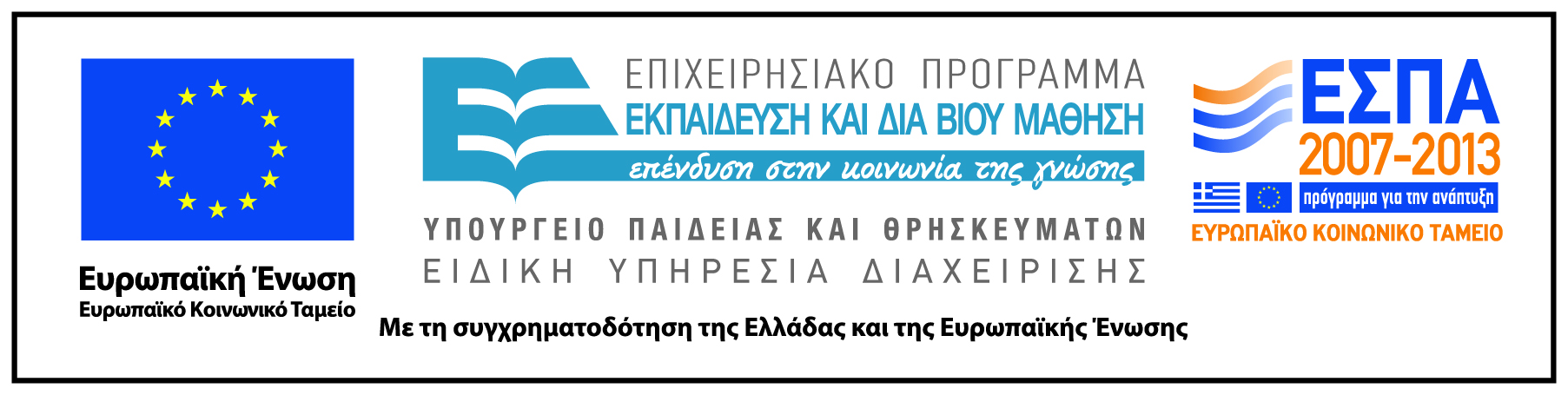 Σημειώματα
Σημείωμα Ιστορικού Εκδόσεων Έργου
Το παρόν έργο αποτελεί την έκδοση 1.0.
Σημείωμα Αναφοράς
Copyright Εθνικόν και Καποδιστριακόν Πανεπιστήμιον Αθηνών, Παπασταυρίδης Σταύρος. «Ιστορία Νεότερων Μαθηματικών, Η Άλγεβρα της Αναγέννησης». Έκδοση: 1.0. Αθήνα 2015. Διαθέσιμο από τη δικτυακή διεύθυνση: http://opencourses.uoa.gr/courses/MATH113/.
Σημείωμα Αδειοδότησης
Το παρόν υλικό διατίθεται με τους όρους της άδειας χρήσης Creative Commons Αναφορά, Μη Εμπορική Χρήση Παρόμοια Διανομή 4.0 [1] ή μεταγενέστερη, Διεθνής Έκδοση.   Εξαιρούνται τα αυτοτελή έργα τρίτων π.χ. φωτογραφίες, διαγράμματα κ.λ.π.,  τα οποία εμπεριέχονται σε αυτό και τα οποία αναφέρονται μαζί με τους όρους χρήσης τους στο «Σημείωμα Χρήσης Έργων Τρίτων».
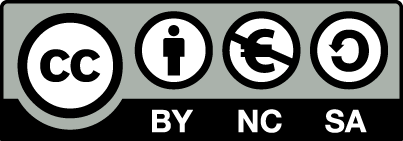 [1] http://creativecommons.org/licenses/by-nc-sa/4.0/ 

Ως Μη Εμπορική ορίζεται η χρήση:
που δεν περιλαμβάνει άμεσο ή έμμεσο οικονομικό όφελος από την χρήση του έργου, για το διανομέα του έργου και αδειοδόχο
που δεν περιλαμβάνει οικονομική συναλλαγή ως προϋπόθεση για τη χρήση ή πρόσβαση στο έργο
που δεν προσπορίζει στο διανομέα του έργου και αδειοδόχο έμμεσο οικονομικό όφελος (π.χ. διαφημίσεις) από την προβολή του έργου σε διαδικτυακό τόπο

Ο δικαιούχος μπορεί να παρέχει στον αδειοδόχο ξεχωριστή άδεια να χρησιμοποιεί το έργο για εμπορική χρήση, εφόσον αυτό του ζητηθεί.
Διατήρηση Σημειωμάτων
Οποιαδήποτε αναπαραγωγή ή διασκευή του υλικού θα πρέπει να συμπεριλαμβάνει:
το Σημείωμα Αναφοράς
το Σημείωμα Αδειοδότησης
τη δήλωση Διατήρησης Σημειωμάτων
το Σημείωμα Χρήσης Έργων Τρίτων (εφόσον υπάρχει)
μαζί με τους συνοδευόμενους υπερσυνδέσμους.
Σημείωμα Χρήσης Έργων Τρίτων
Το Έργο αυτό κάνει χρήση των ακόλουθων έργων:
Εικόνες/Σχήματα/Διαγράμματα/Φωτογραφίες